ESCUELA NORMAL DE EDUCACIÓN PREESCOLAR
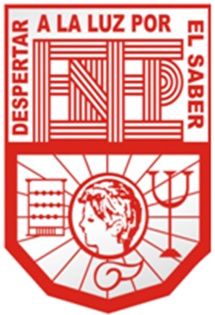 Alumna: Celia Nohemí Méndez Sandoval
Profesora: Eduarda Maldonado Martínez
4° G
N° de Lista: 9
En el siguiente trabajo se hace mención de cada uno de los principios pedagógicos que menciona el Programa de Estudio 2011 de Educación básica se da una breve explicación de cada uno de ellos y se incluye en el último mapa conceptual una relación con cada uno de los principios ya que estos se deben de tomar en cuenta a la hora de diseñar las actividades pertenecientes a cada uno de los campos formativos.
Planificar.
Principios Pedagógicos de la Educación Básica.
Plan de Estudio 2011
Implica organizar actividades de aprendizaje a partir de diferentes formas de trabajo, como situaciones y secuencias didácticas y proyectos, entre otras.
Ambientes de Aprendizaje.
Trabajar en colaboración para construir el aprendizaje.
En su construcción destacan los siguientes aspectos:
La claridad respecto del aprendizaje que se espera logre el estudiante.
El reconocimiento de los elementos del contexto: la historia del lugar, las prácticas y costumbres, las tradiciones, el carácter rural, semirural o urbano del lugar, el clima, la flora y la fauna.
La relevancia de los materiales educativos impresos, audiovisuales y digitales.
Las interacciones entre los estudiantes y el maestro.
El trabajo colaborativo alude a estudiantes y maestros, y orienta las acciones para el descubrimiento, la búsqueda de soluciones, coincidencias y diferencias, con el propósito de construir aprendizajes en colectivo.
Principios Pedagógicos de la Educación Básica.
Plan de Estudio 2011
Desarrollo de competencias y aprendizajes esperados.
Materiales educativos.
Una competencia es la capacidad de responder a diferentes situaciones, e implica habilidades con conocimiento así como la valoración de valores y actitudes. Los Estándares Curriculares son descriptores de logro y definen aquello que los alumnos demostrarán al concluir un periodo escolar. Los aprendizajes esperados son indicadores de logro que definen lo que se espera de cada alumno en términos de saber, saber hacer y saber ser.
Evaluar para aprender.
una escuela en la actualidad debe favorecer que la comunidad educativa, emplee diversos materiales para el aprendizaje permanente:1. Acervos para la biblioteca escolar y de aula2. Uso de las TIC3. materiales y recursos educativos informáticos (objetos de aprendizaje, planea de clase, reactivos y plataformas tecnológicas)
Proceso que permite obtener evidencias sobre los logros de los aprendizajes de los alumnos a lo largo de su formaciónDar a conocer la información a padres de familia, autoridades educativas.Explicitar a los estudiantes formas en que pueden  superar sus dificultades.
Atender diversidad
Principios Pedagógicos de la Educación Básica.
Plan de Estudio 2011
El docente debe promover entre los estudiantes el reconocimiento de la pluralidad social, lingüística, cultura.
Tutoría y asesoría.
En el caso de los estudiantes se dirige a quienes presentan rezago educativo o, por el contrario, poseen aptitudes sobresalientes; si es para los maestros, se implementa para solventar situaciones de dominio específico de los programas de estudio.
Ambientes de aprendizaje.
Atención en procesos de aprendizaje.
Planificar.
Trabajar en colaboración para construir el aprendizaje.
Campos Formativos
Lenguaje y Comunicación
Pensamiento Matemático
Exploración y Conocimiento del Mundo Natural y Social.
Desarrollo Personal y para la Convivencia
Tutoría y asesoría.
Desarrollo de competencias y aprendizajes esperados.
Atender diversidad.
Materiales educativos.
Evaluar para aprender.
Como se puede ver, el análisis nos muestra claros ejemplos en que cada principio se relaciona con los campos formativos que se tienen en preescolar, por lo que en éste ciclo educativo del niño, se le prepara para desarrollar competencias que le ayudarán a entender otras en las educación básica.